Low cost Auto Insertion Solutions
Professional THT
Worldwide support
Free Installation and Training
Free THT design guidance
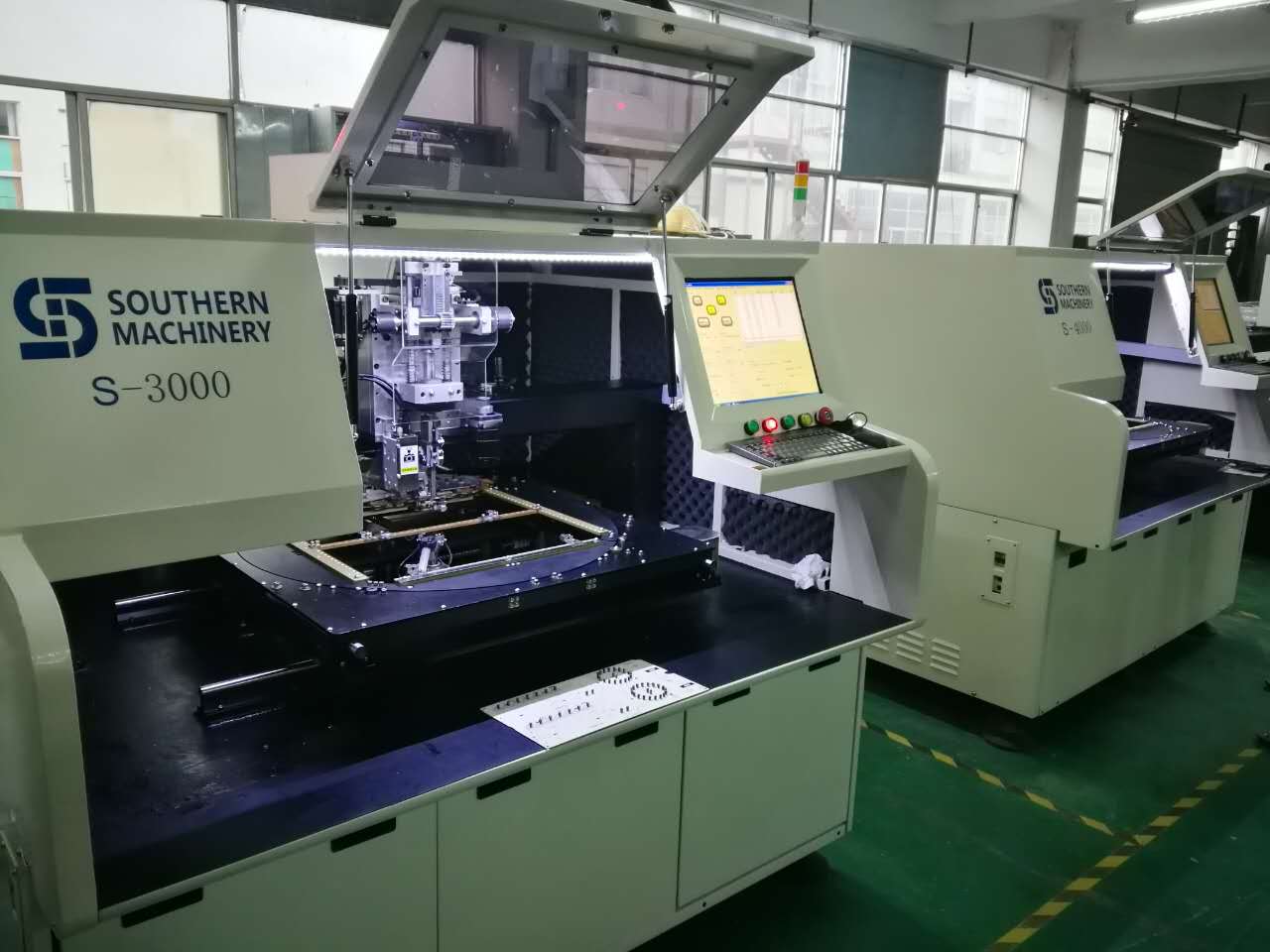 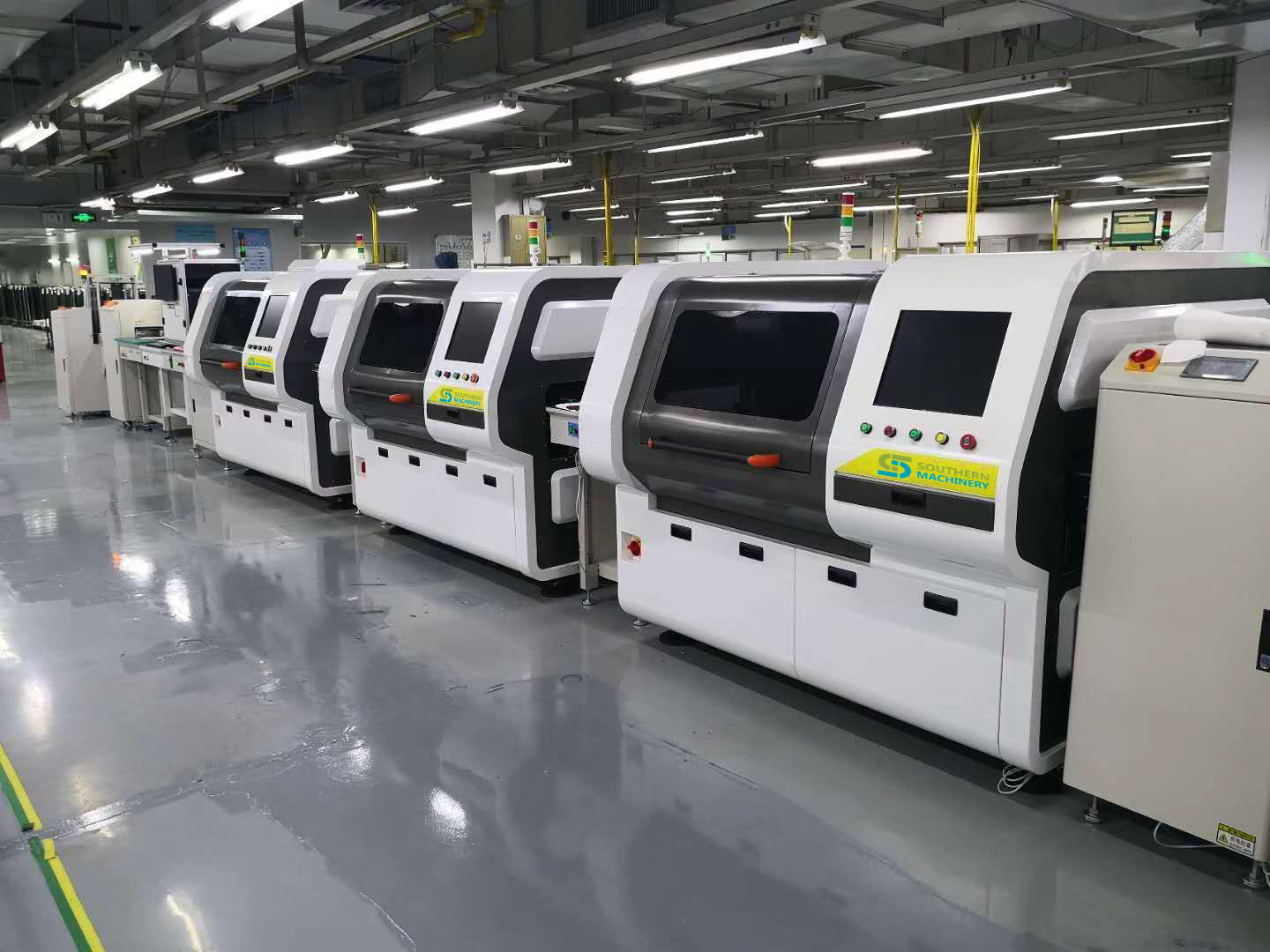 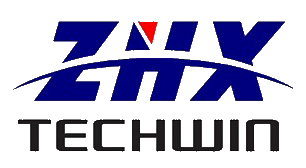 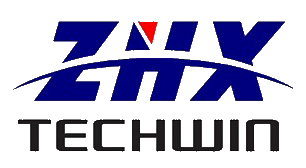 S-3000 Radial Insertion Machine
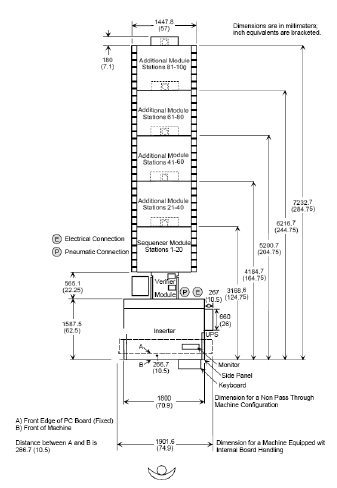 Up to 22,000 cph
 Off-line/In-line operation availability
 Using imported precision ball-screw & AC Servo  
 system, positioning accuracy <0.001mm 
Vision system for positioning and insertion alignment
Accurate insertion angle in 0-360º,with 1ºincrement
 Integral forming cast iron machine frame
Multiple lead span combination available：2.5/5.0mm; 2.5/5.0/7.5mm; 5.0/7.5/10.0mm;                            2.5/3.5/5.0mm; 2.5/5.0/7.5/10.0mm
Option of automatic error recovery  
Long lifetime insertion driving axis structure
 Compatible with Universal insertion m/c feeder
USB port for data transfer & Excel format compatible
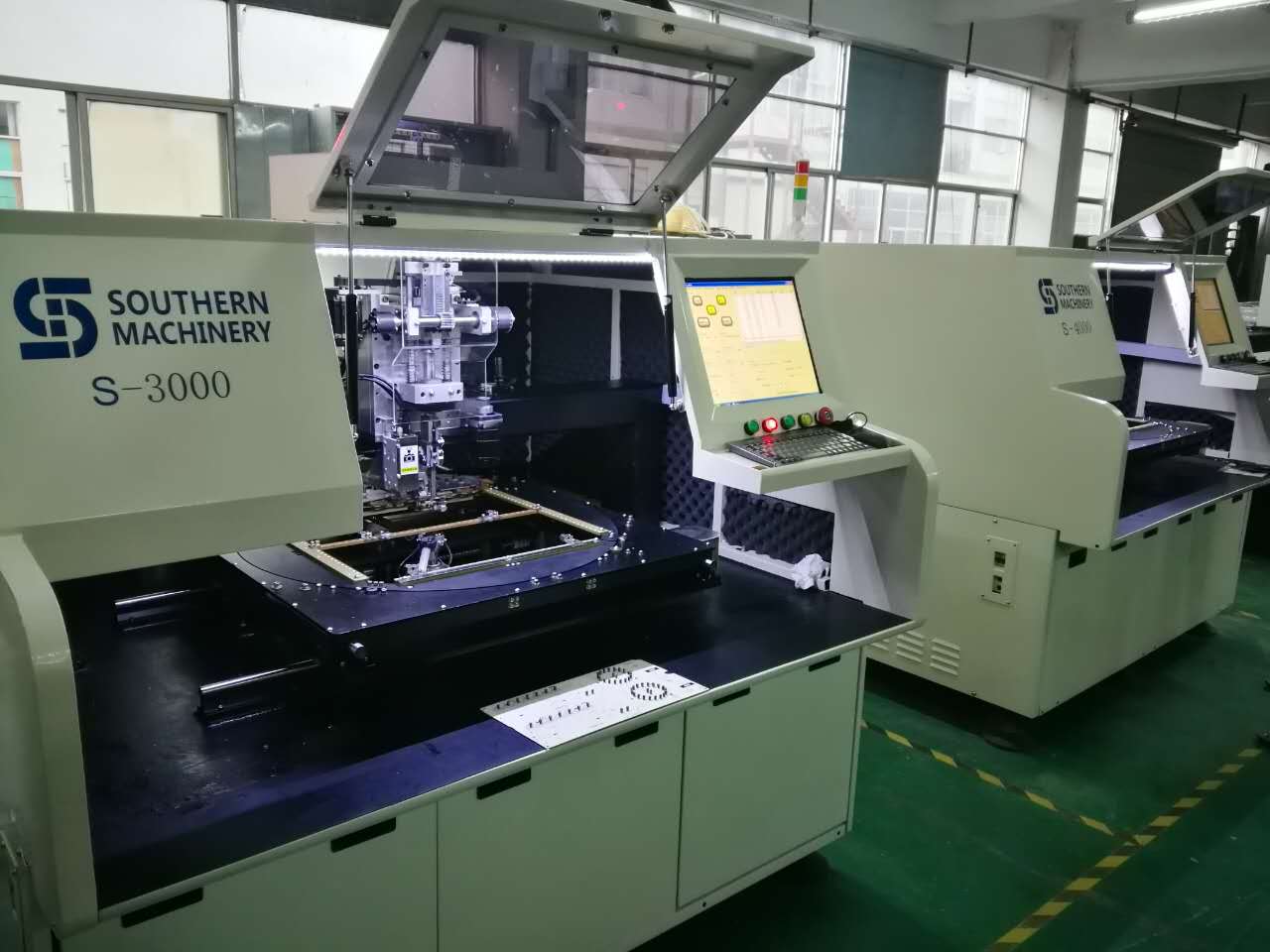 S-3010
Off Line/in line
High speed
Radial insertion m/c
10 feeders only
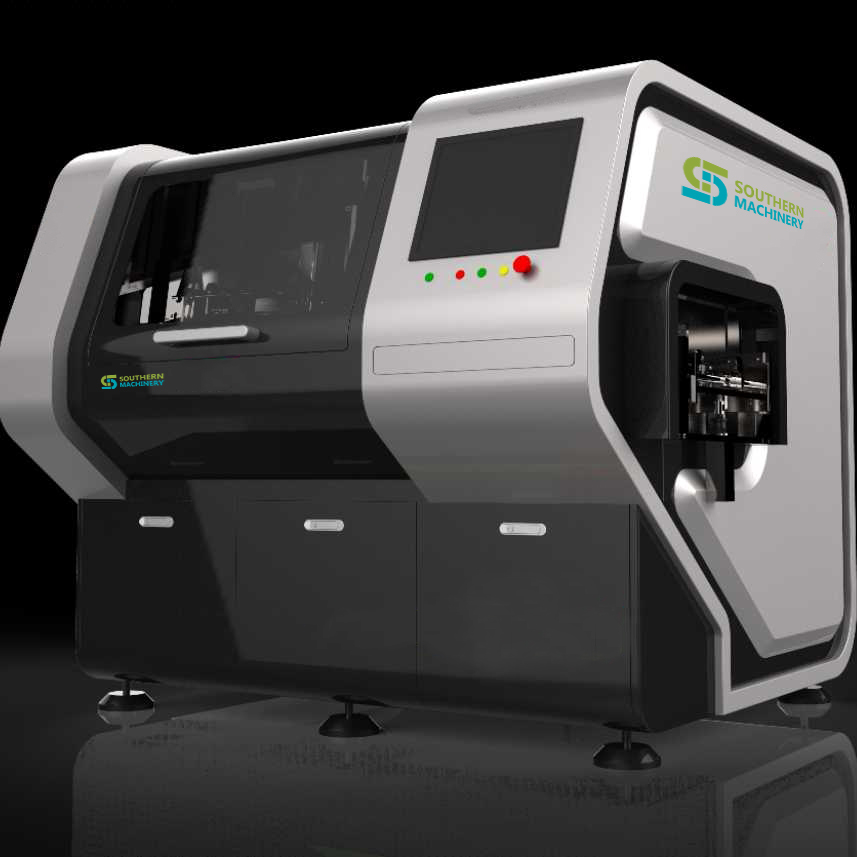 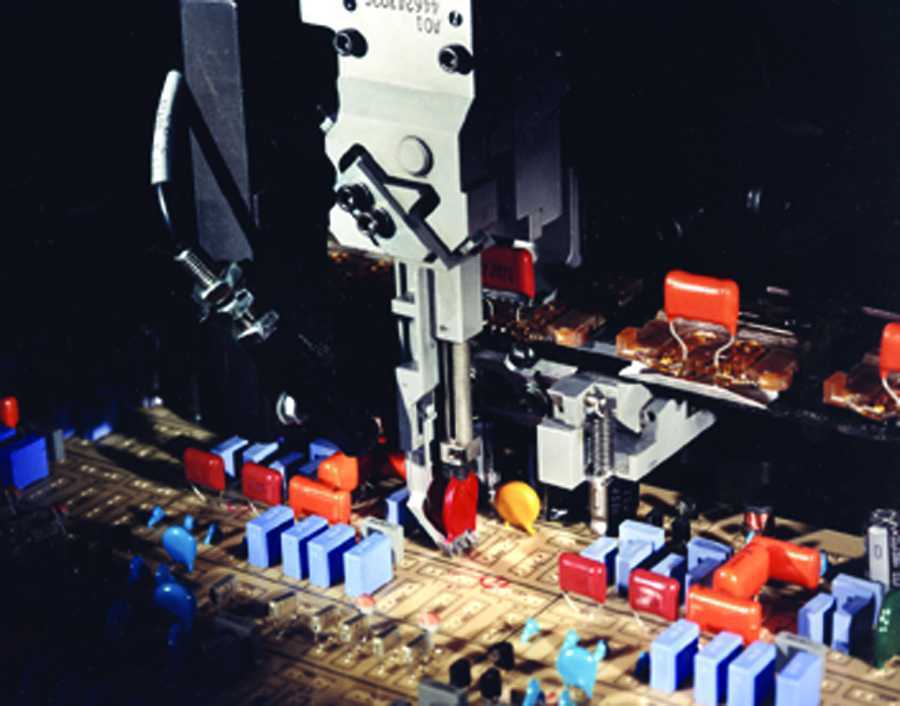 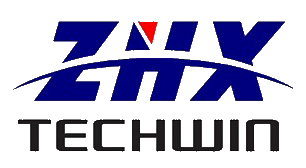 Machine Outline & Size
Dimension L1750 x W1450 x H1700mm(Off-Line)
Dimension L1920 x W1450 x H1700(In-Line)
Weight: 1150kg 
Feeder Module L1800 x W1450 x H1100mm
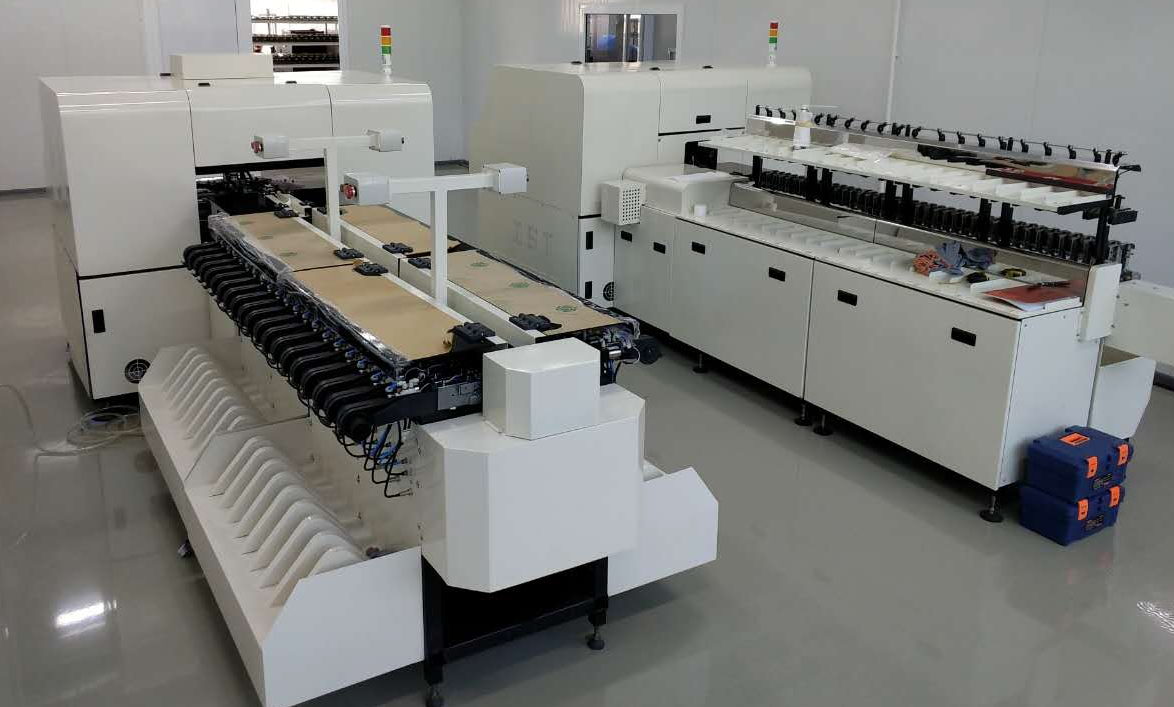 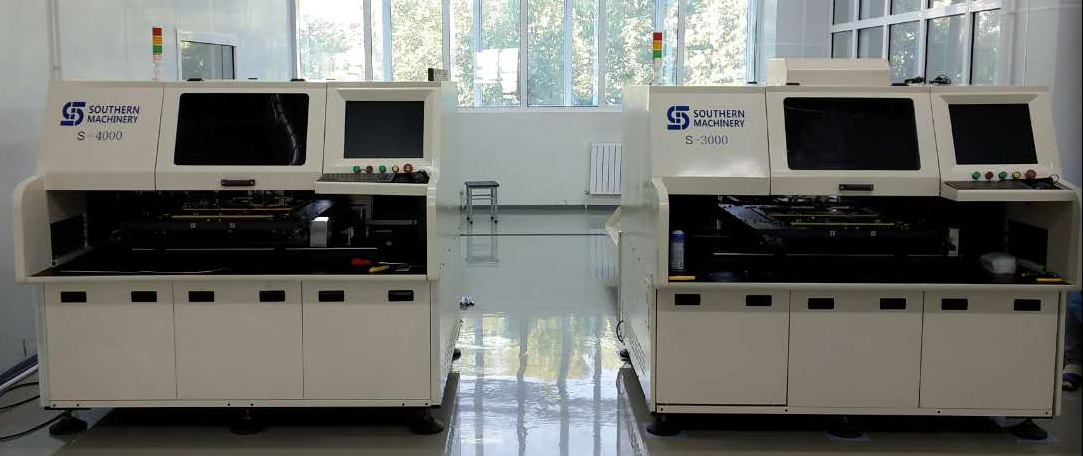 Insertion HEAD
Toothed bar driving axis，reduce  cost and easy alignment
2000W motor driving,higher insertion speed 
Accurate insertion angle in 0-360º,with 1ºincrement 
 Cover 4 different lead span 2.5/5.0/7.5/10.0mm
Insertion depth programmable
 Servo driven component transfer to main claw structure(CTA)
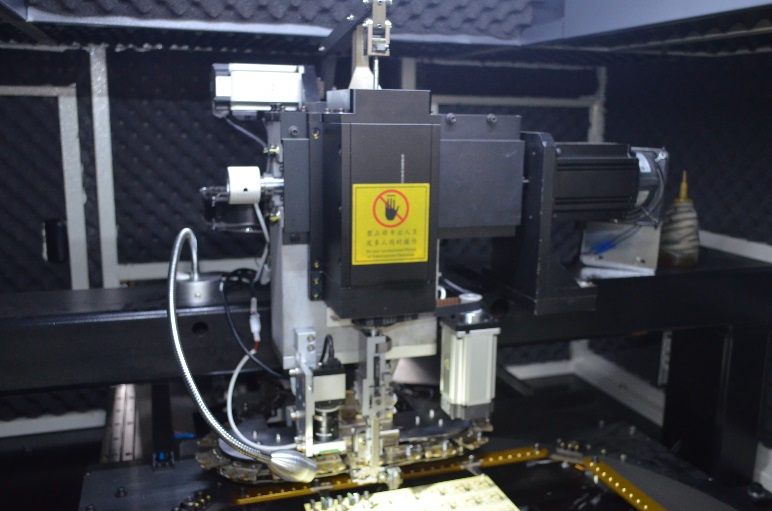 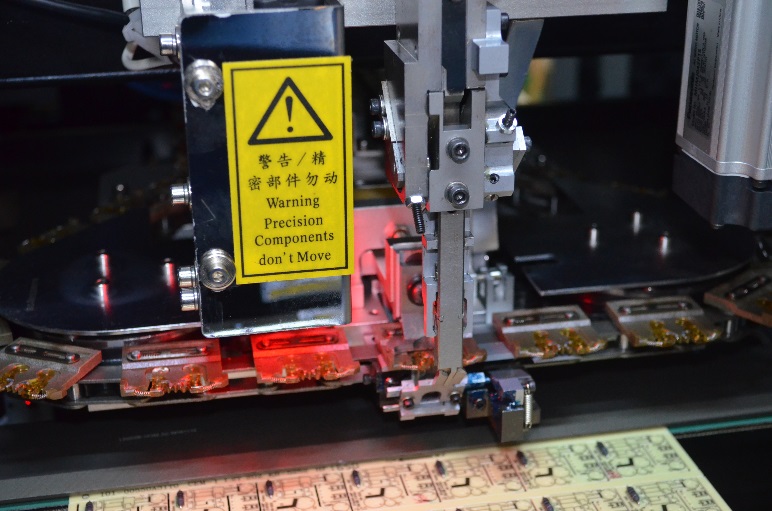 Cut & clinch HEAD
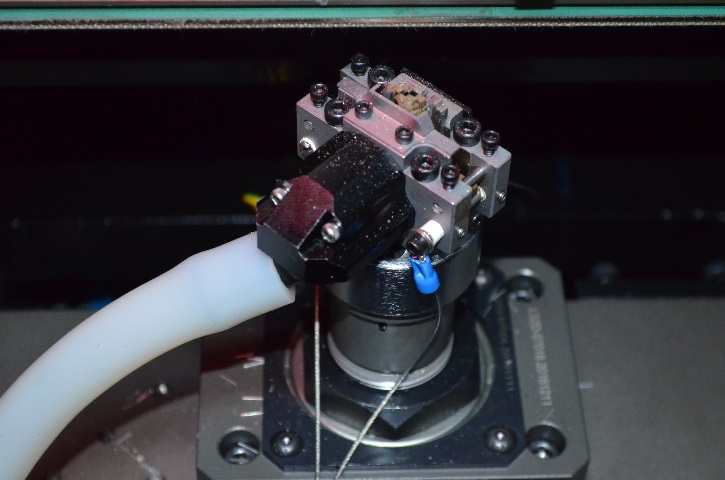 1.2/1.5/1.8mm lead length selectable, 10-35ºclinch 
3.5mm lead span components
 Inward/outward clinch 
Servo driven cut & clinch module up/down
Lead scrap collection mechanism
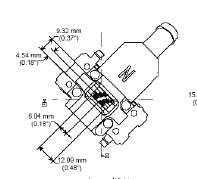 Work board holder or
Board handling System
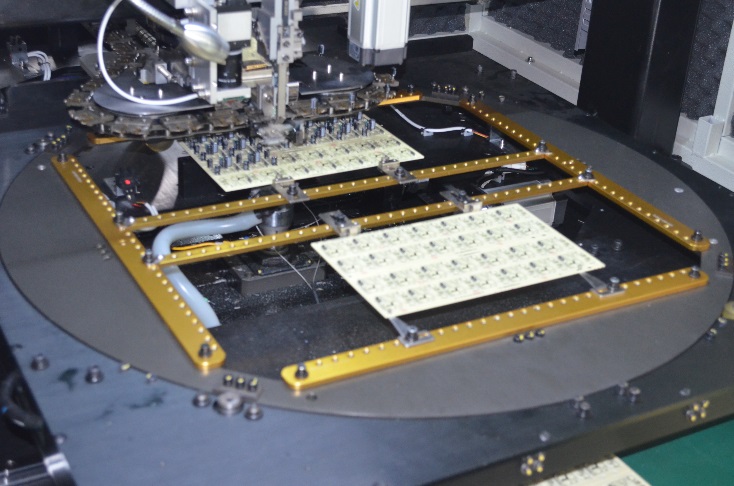 360º clockwise/counter clockwise rotation table (Off-line m/c)    
 PCB size  Min: 50x50mm ; Max: 450x450mm
Non-stop PCB loading
WBH
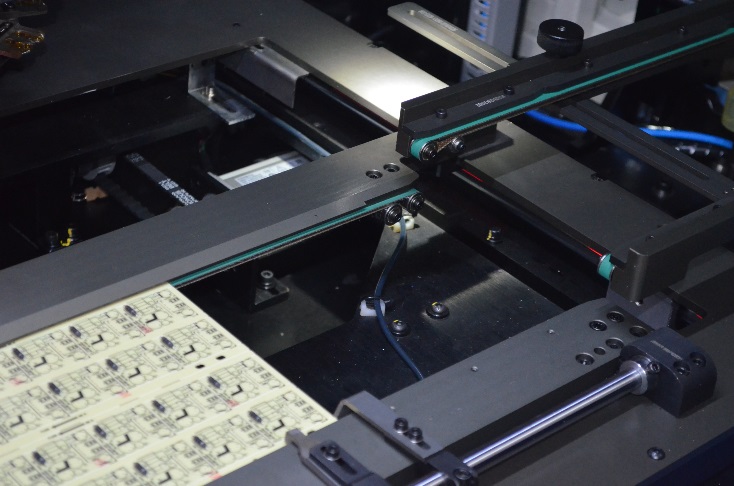 Auto PCB load/unload, width adjustable conveyor(On-line m/c)
  PCB size  Min: 50x50mm ; Max: 400x285mm
SMEMA interface
BHS
vision Position correction
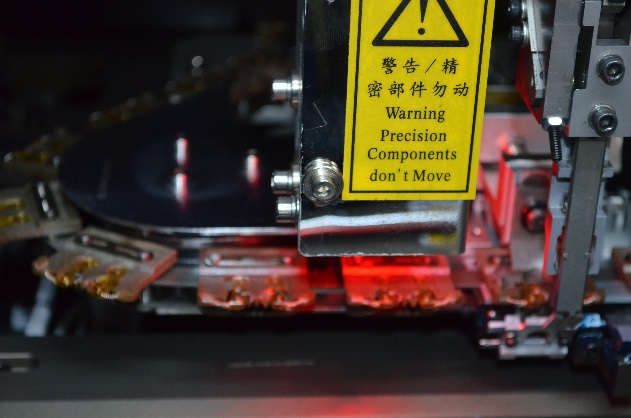 0.3 mega pixel, 256 grey scale industrial camera for vision system
 Fiducial mark recognition for positioning and alignment
 Vision automatic align insertion position
 Position deviation less than 0.001mm
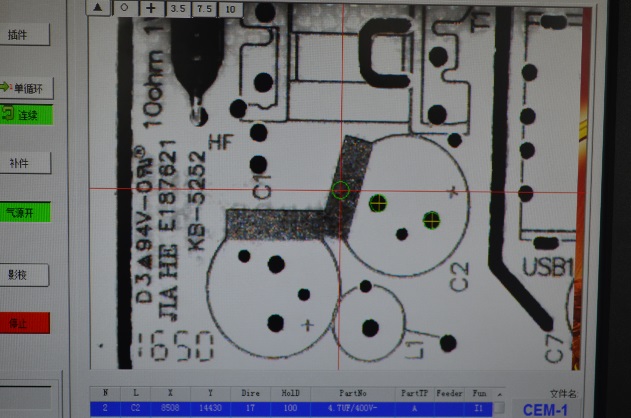 SEQUENCER chain
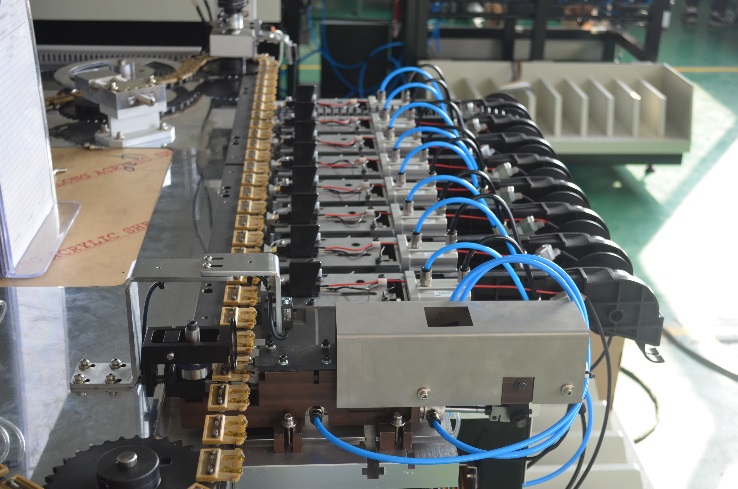 750W Panasonic servo motor, high speed & stable
 Strengthened chain tension adjustment, convenient  for adjustment
  107 pcs longer  lifetime component carrier clips(Consumable parts)
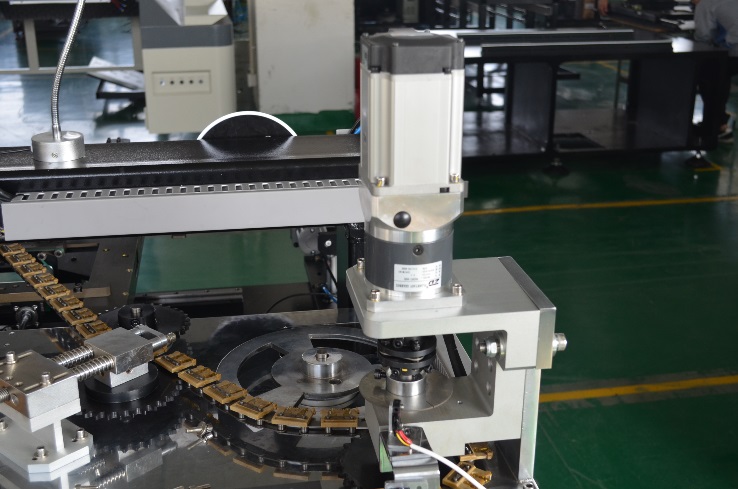 SEQUENCER chain
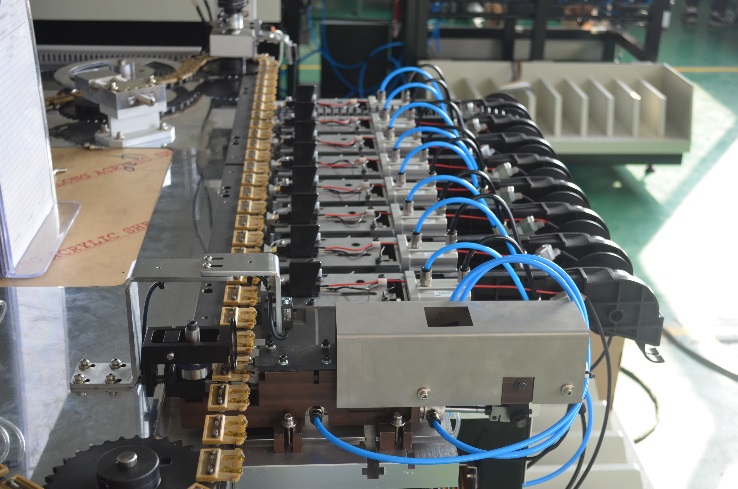 Servo motor, high speed & stable
 Strengthened chain tension adjustment, convenient  for adjustment
  longer  lifetime component carrier clips(Consumable parts)
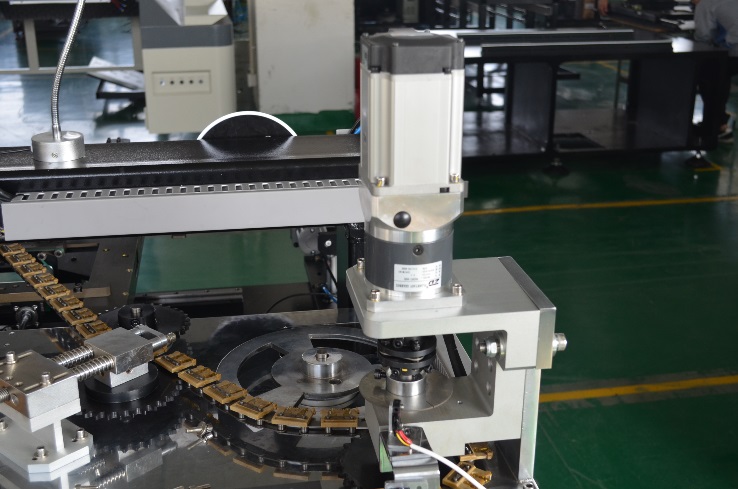 Radial Lead Component Feeder
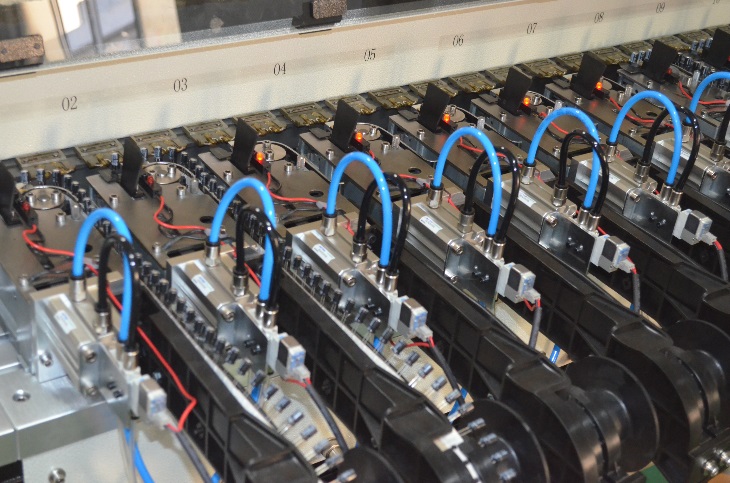 10/20/30/40/60/80 Component stations 
 Compatible with Universal insertion m/c feeder
  New designed,reduce component jam possibility
  Fast changeover ， convenient for maintenance
 Feeder add-on retrofit availability after ex-factory
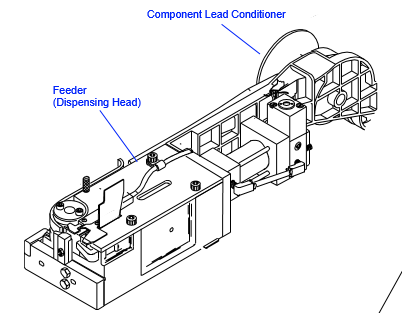 Tape cutter station
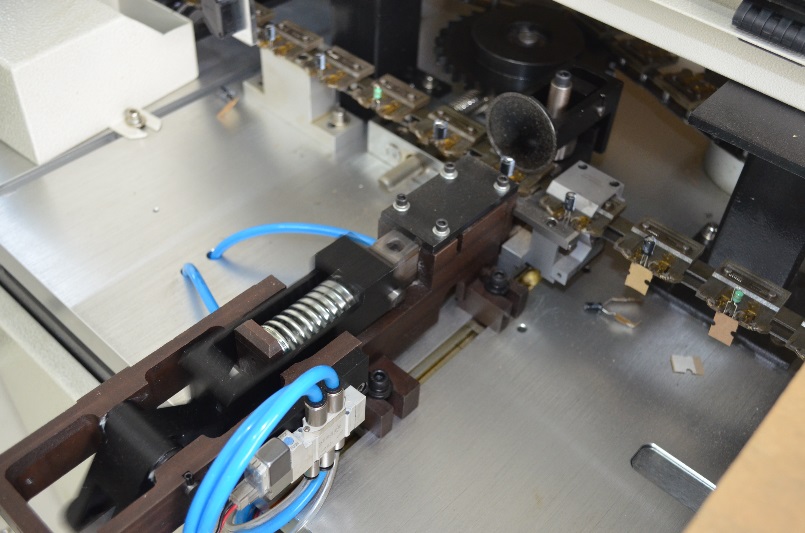 New designed to guaranteed lead cutting verticality & long lifetime
Improving tape clamp & remove structure
 Convenient for alignment & maintenance
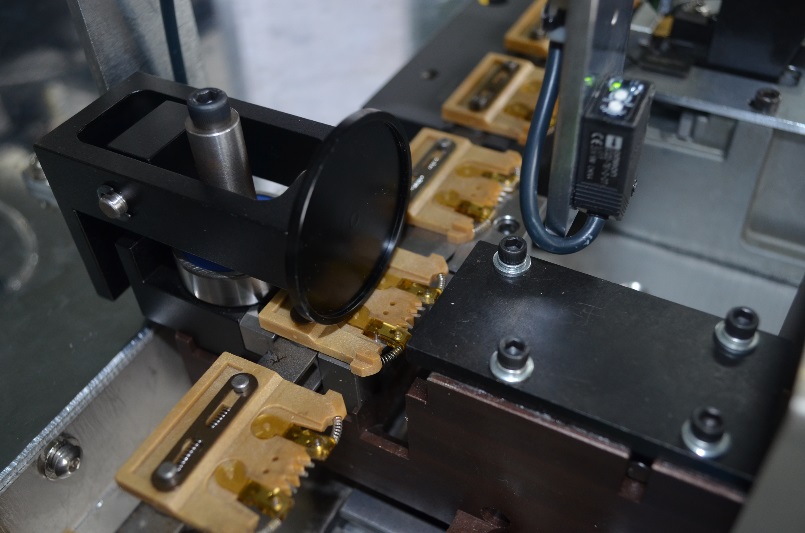 Electronic controller
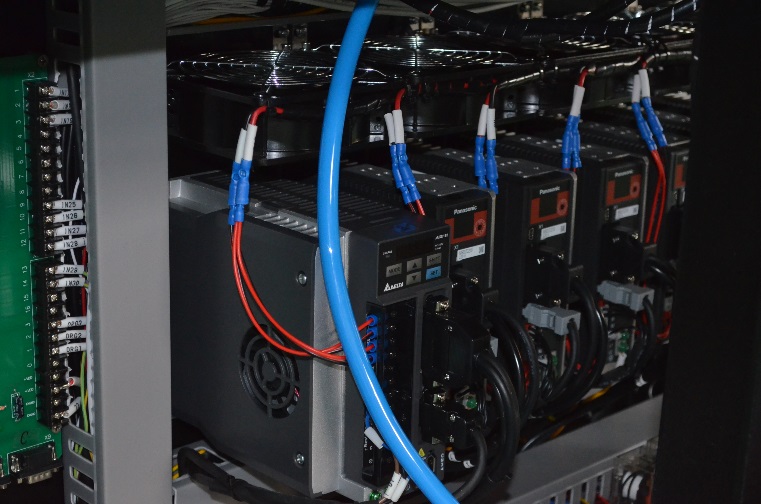 Japan servo  driving system
Windows 7 system
  Industrial computer control with Chinese/English 
    interface
   Option of remote control availability
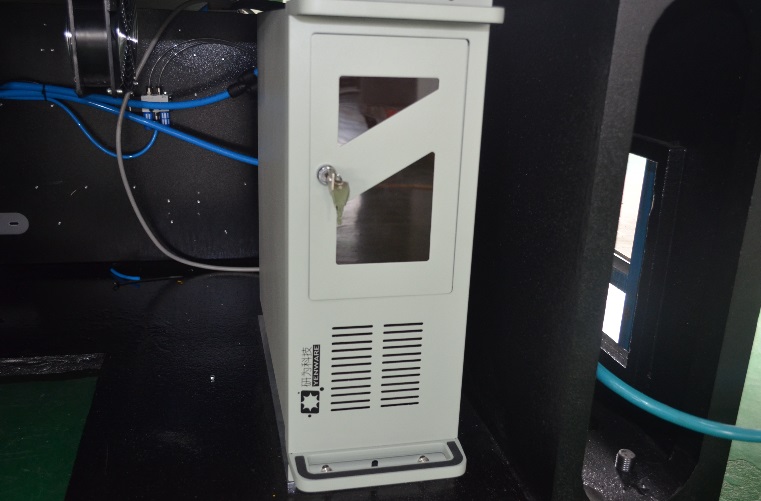 programming
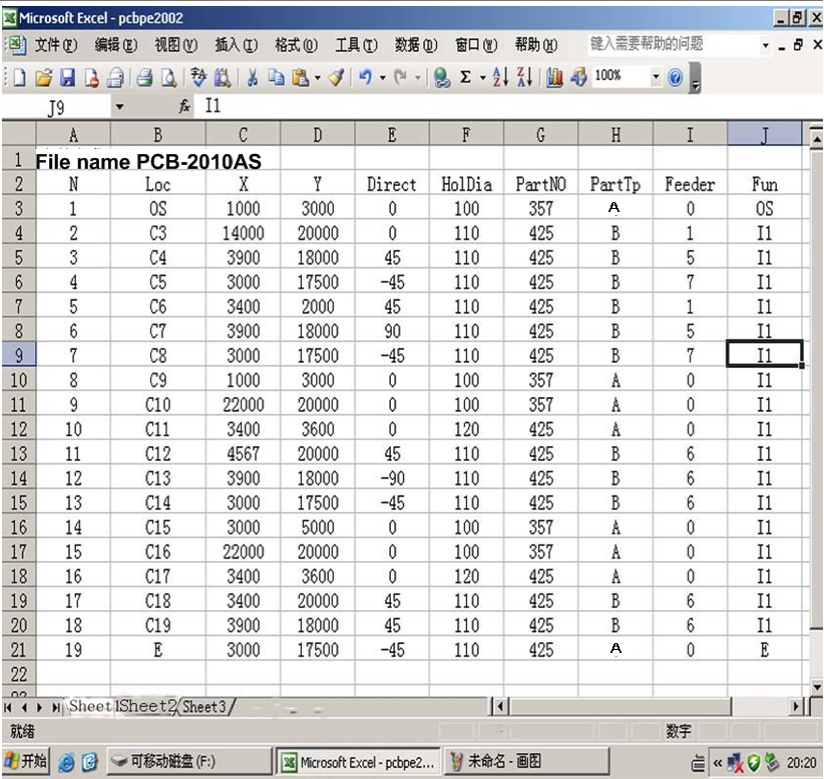 USB port for data transfer, Gerber format (Excel)file input, program automatically created
  Vision on line teaching position, automatically align  position
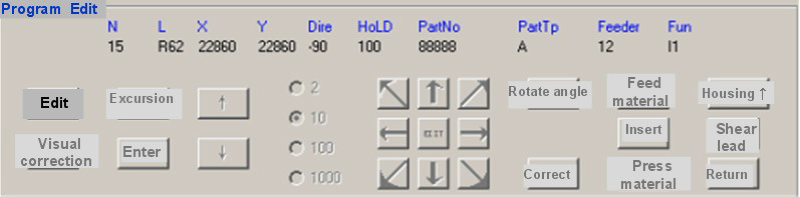 Service Requirements
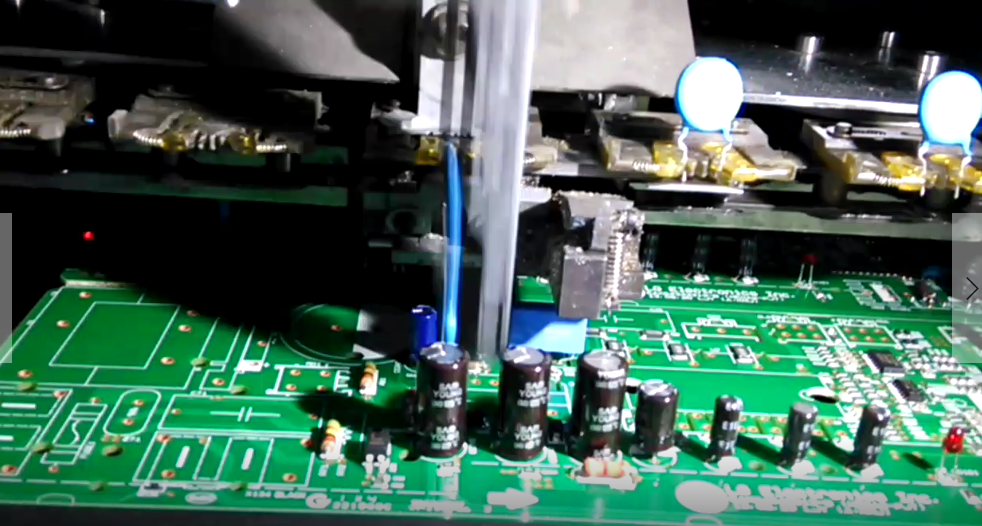 Power requirement:AC220V, 50/60Hz, 1.5Kw 
Maximum Neutral to Earth Ground voltage is limited to 5VAC.
  Compressed air requirement  0.6 Mpa 0.3m3/min
Non-lubricated, dry air, dew point must be at 11°C (51°F) below ambient temperature
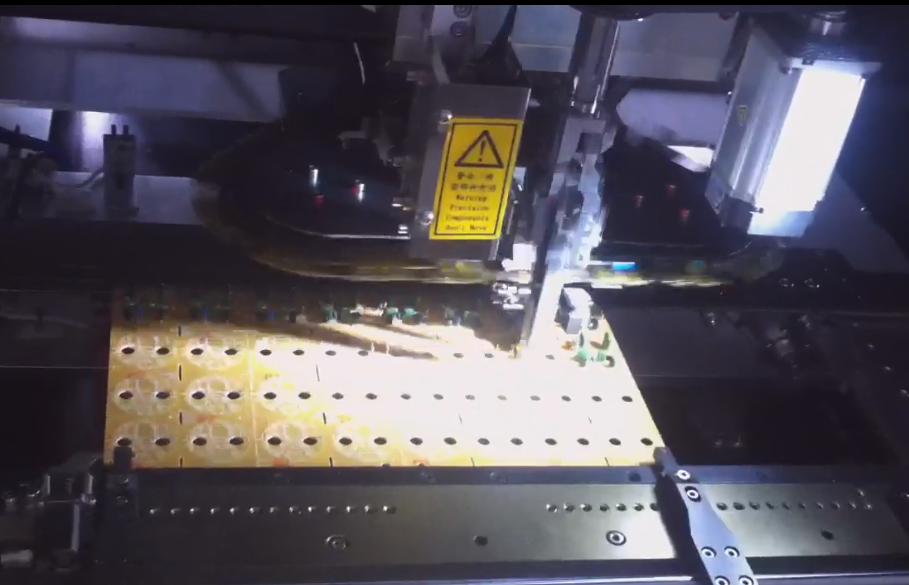 Machine Working Video
— List Price $70K

— Worldwide Support

— Free Installation/ Training

— Auto PCB loading

— 6 Months ROI
More Radial machine video, Please Youtube: Auto Insertion
Welcome inquiry
1,Please visit : www.smthelp.com

2, Find us more: https://www.facebook.com/autoinsertion

3, Know more our team: https://cn.linkedin.com/in/smtsupplier

4, Welcome to our factory in Shenzhen China

5, Look at more machine running video:https://www.youtube.com/jasonwuSMT

4, See more in Google: Auto+Insertion